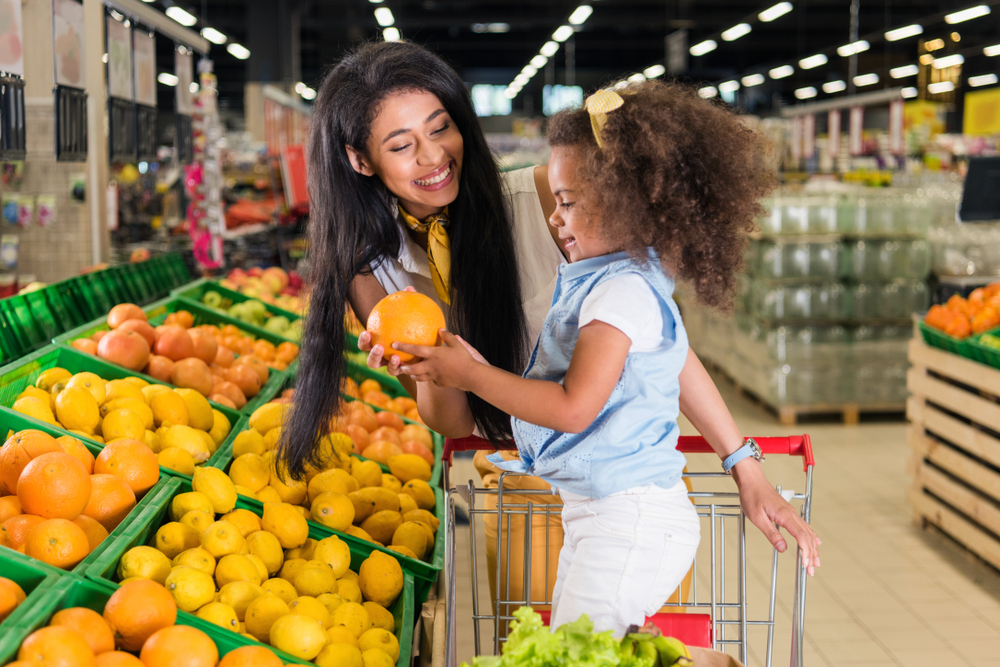 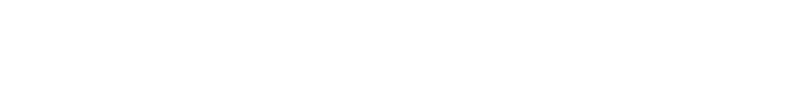 Necesita un poco de ayuda para alimentar a sus hijos cuando no hay clases durante el verano? Infórmese aquí cómo funciona el  Summer EBT ¡Este programa le puede ayudar!
El Summer EBT es un programa federal nuevo que ayuda a las familias a comprar alimentos a sus hijos de edad escolar durante el periodo de verano. Por cada niño elegible las familias recibirán $120 para comprar alimentos durante el verano. Los niños que reciben beneficios de Summer EBT pueden participar en otros programas de comidas de verano. Recibir este beneficio no implica estatus migratorio de los niños o sus familias.
¡Atencion!
¿Se mudó recientemente? ¿O cree que tienen en su escuala la dirección incorrecta?

Por favor, actualice su dirección con su distrito escolar local para asegurarse de que su tarjeta Summer EBT sea enviada a la dirección correcta!
¿Cómo funciona?
El Summer EBT en Nueva Jersey, se cargará en una tarjeta EBT que se enviará por correo a su casa. Si es elegible, puede utilizar los beneficios para comprar frutas, verduras, carnes, lacteos y panes/cereales integrales en supermercados, mercados de agricultores y otros lugares que acepten los beneficios de WIC o SNAP EBT . El Summer EBT es una manera conveniente de ayudar a sus hijos a prosperar.
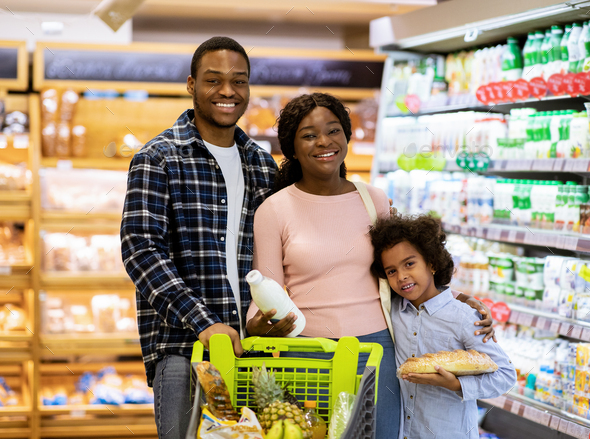 ¿Es mi hijo elegible para recibir el Summer EBT?
Su hijo es elegible para recibir los beneficios de EBT de verano si: 

Su hogar ya recibe beneficios de SNAP, TANF, cuidado de crianza, o ingresos elegible para Medicaid, O

Su hijo asiste a una escuela que participa en el Programa Nacional de Almuerzos Escolares o Desayunos Escolares, y el ingreso de su hogar cumple con los requisitos para comidas escolares gratuitas o de precio reducido federales.
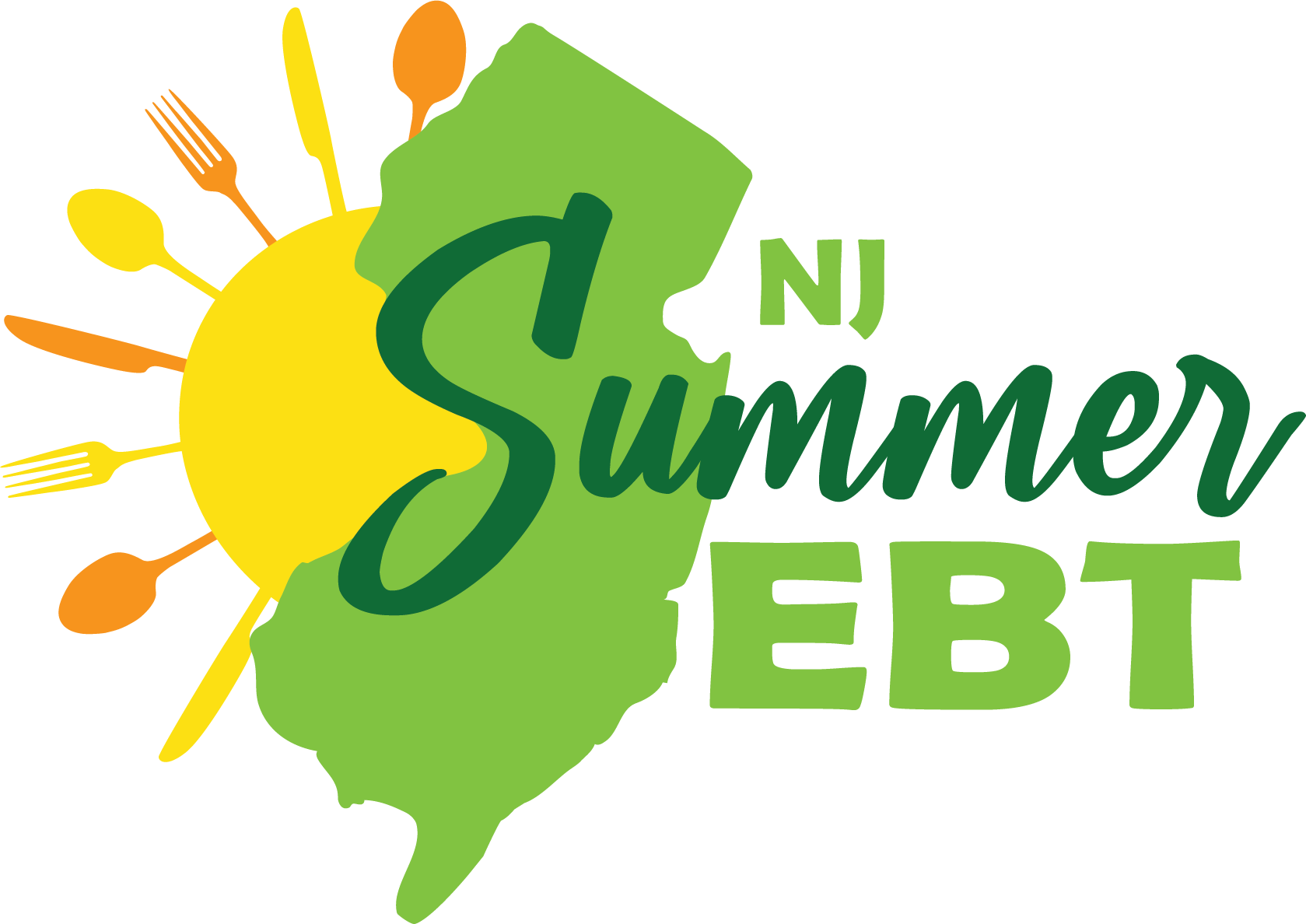 USDA es un proveedor, empleador y prestamista que ofrece igualdad de oportunidades. Para obtener más información, visite: www.fns.usda.gov/summer
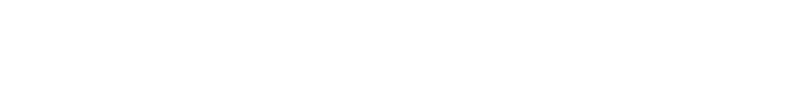 ¿Cómo solicito los beneficios de Summer EBT en Nueva Jersey?
Es posible que muchas familias reciban el Summer EBT automáticamente si reciben otros beneficios, pero si este no es su caso podrán también solicitar el programa.
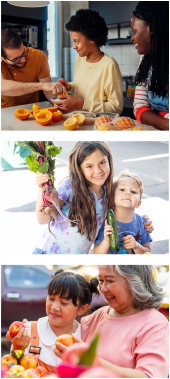 Su hogar ya recibe beneficios de SNAP, TANF, cuidado de crianza, o ingresos elegible para Medicaid, su hijo es automáticamente elegible y recibirá el beneficio de Summer EBT. En este caso usted no tiene que completar una solicitud, pero asegúrese de que su distrito escolar local tenga su dirección actualizada. Recibirá una tarjeta EBT por correo.  Ponga mucha atención en su correo durante junio.

Si su hogar ya completó una Solicitud de Comidas Escolares y EBT de Verano y su hijo fue aprobado para Comidas Federales Gratuitas o Federales 2025, su hijo es automáticamente elegible y obtendrá el beneficio de EBT de Verano. No necesita completar otra solicitud, pero asegúrese de que su distrito escolar local tenga su dirección actual registrada. Recibirá una tarjeta NJ Summer EBT por correo. Esté atento a la tarjeta que recibirá por correo en junio.

Si su hijo no es automáticamente elegible y no completó ni devolvió una Solicitud de comidas escolares y EBT de verano a la escuela de su hijo, pero cree que su hijo puede calificar, se le recomienda que complete una Solicitud de comidas escolares y EBT de verano y la envíe a su distrito escolar local a más tardar el 1 de abril de 2025, para ver si califica para el beneficio EBT de verano federal antes del comienzo del verano.

Se seguirán aceptando solicitudes durante todo el verano. Para solicitar los beneficios de Summer EBT:

Butler Public Schools
38 Bartholdi Ave.
Butler, NJ 07405
Butlerboe.org
Aplicar :

Butlerboe.org


ccuellar@butlerboe.org
973-492-2025 Ext. 7403


Butler Public Schools
38 Bartholdi Ave.
Butler, NJ 07405


Aplicacion complete a la escuela de su hijo(a)
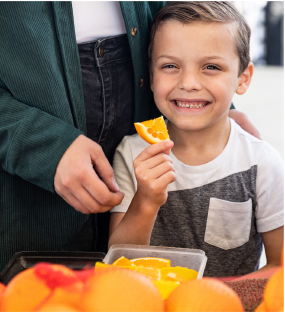 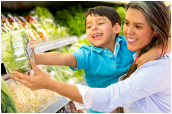 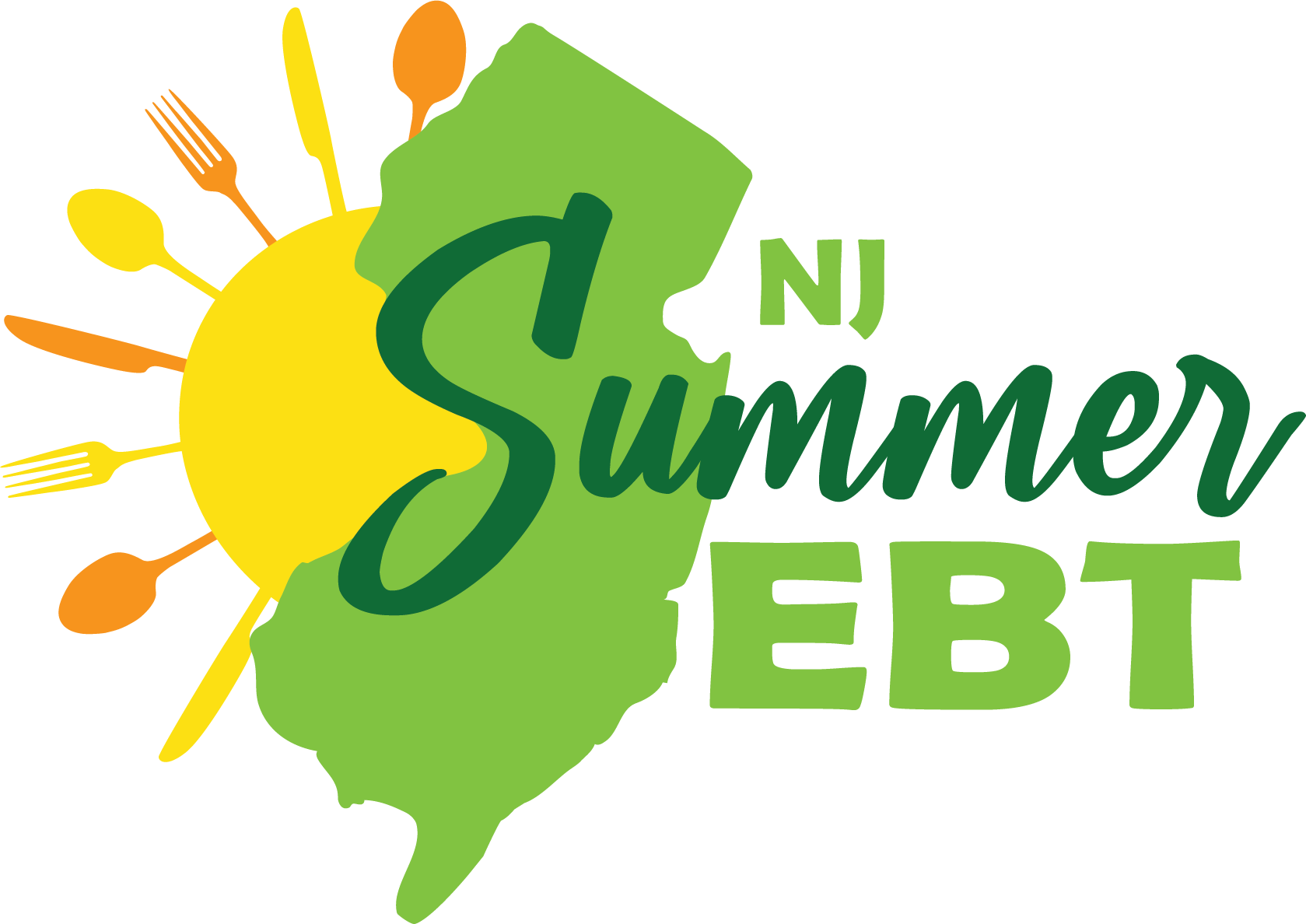 El USDA es un proveedor, empleador y prestamista que ofrece igualdad de oportunidades. Para obtener más información, visite: www.fns.usda.gov/summer